Добро пожаловать в детский сад №231
Группа №9
Так выглядит центральный вход в наш сад
Так выглядит вход в нашу группу №9
У нас есть очень красивый и уютный музыкальный зал
Современный спортивный зал
Наша групповая площадка для прогулок
Группа №9 “Солнышко”
Очень удобная, большая приёмная комната
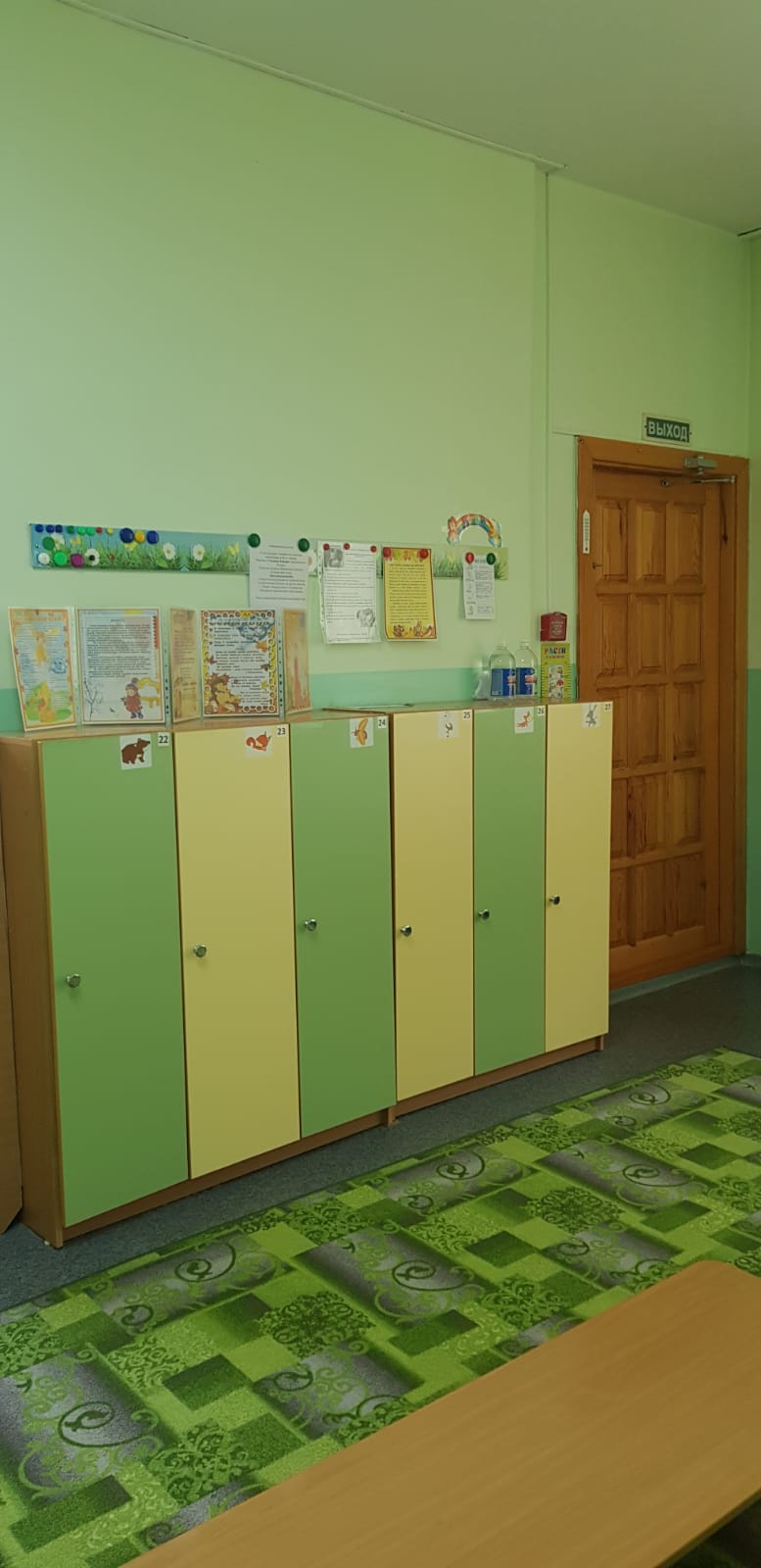 Спальня
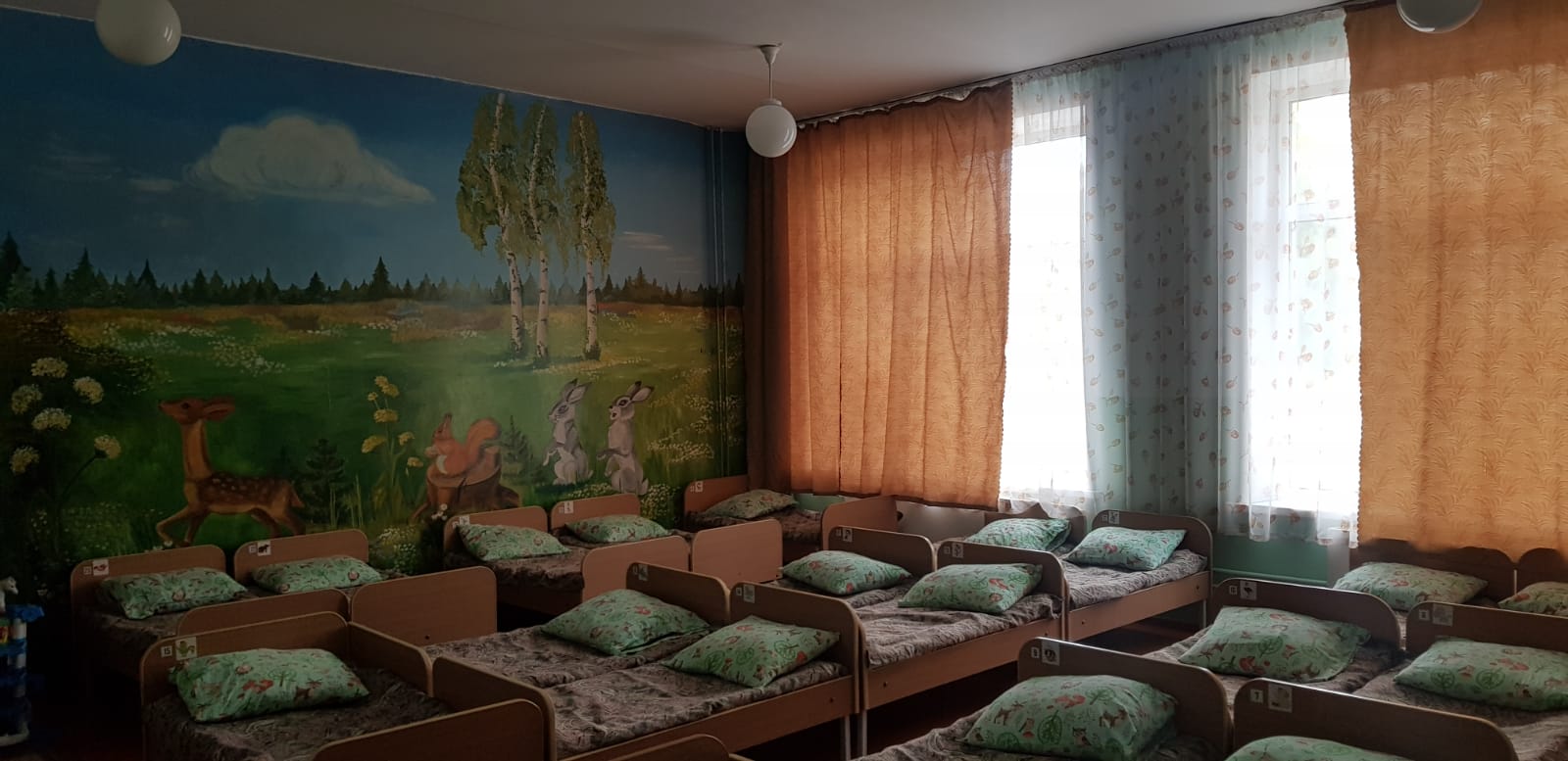 Добро пожаловать к нам!